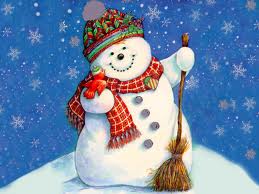 هيا بنا نلعب